花蓮縣立吉安國中
110學年度臺灣母語日訪視暨國教輔導團本土語言輔導小組到校輔導與服務
110.11.26
簡報大綱
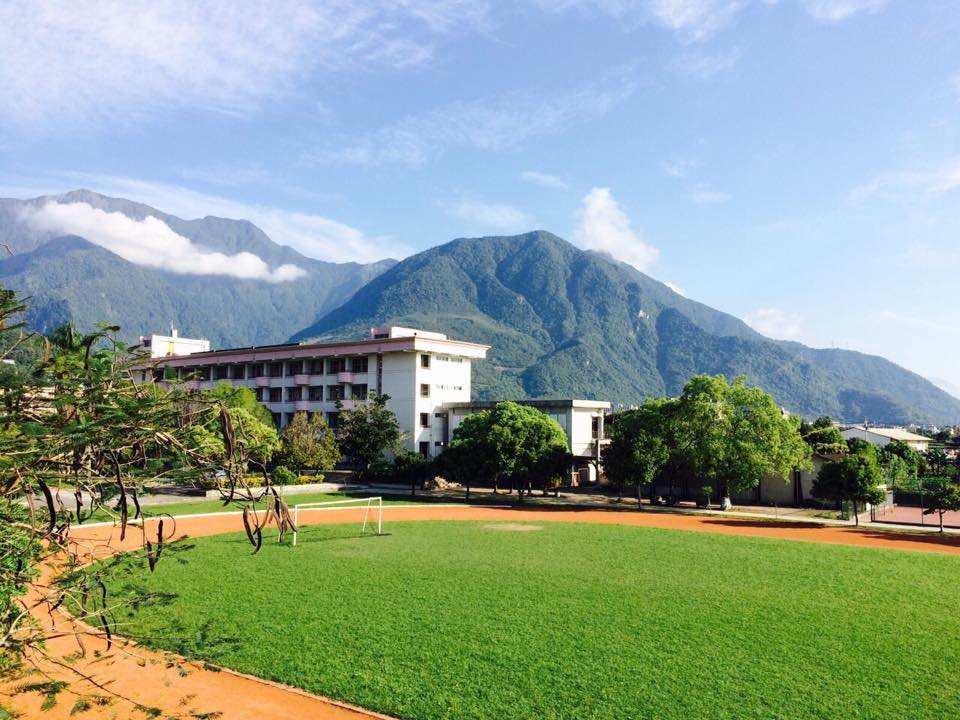 學校概況
行政運作
活動規劃
情境營造
學校概況
全校班級數 9 班
全校學生數 204 人
全校教師數 23 人
教學支援人員數 5 人
行政運作
學校課程發展委員會
     討論本土語推動
行政運作
積極鼓勵教師教學過程穿插母語
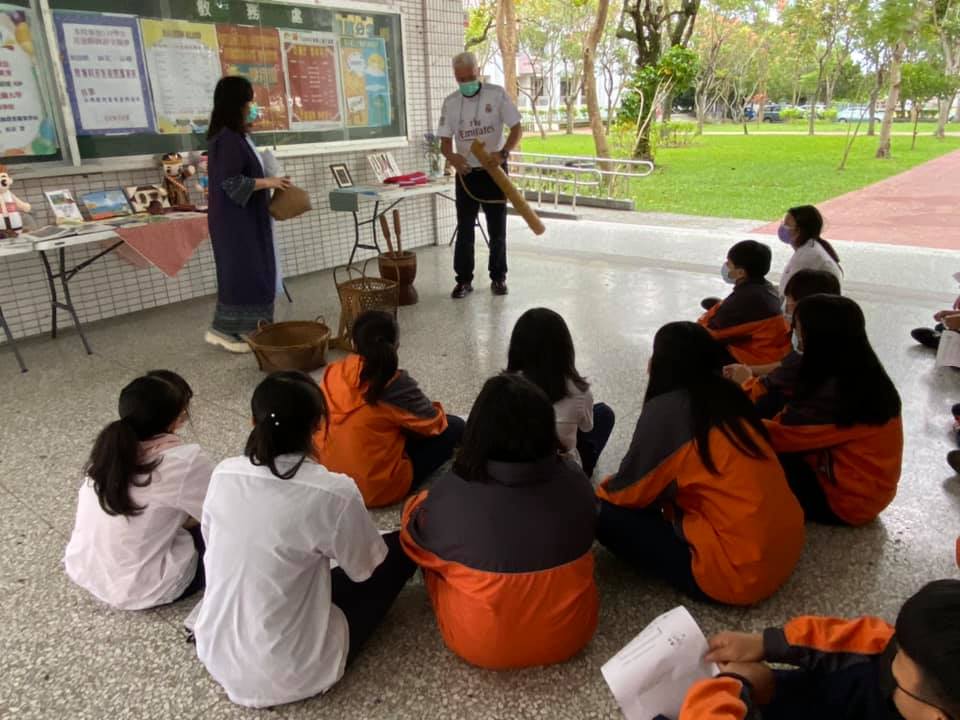 協同教學介紹傳統文化
行政運作
購置相關圖書
規劃主題展
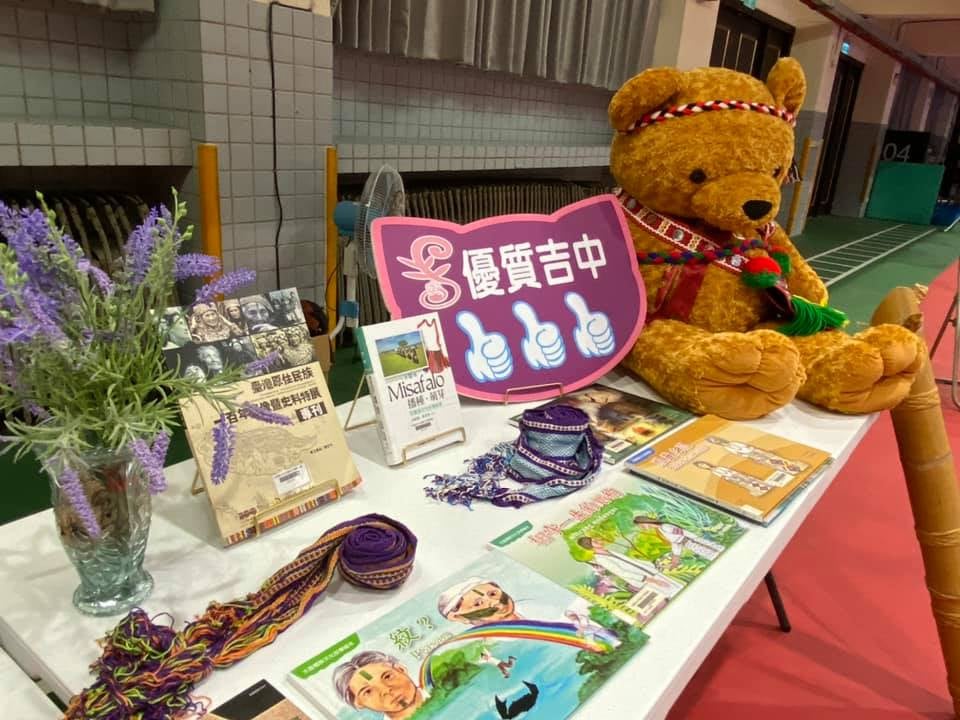 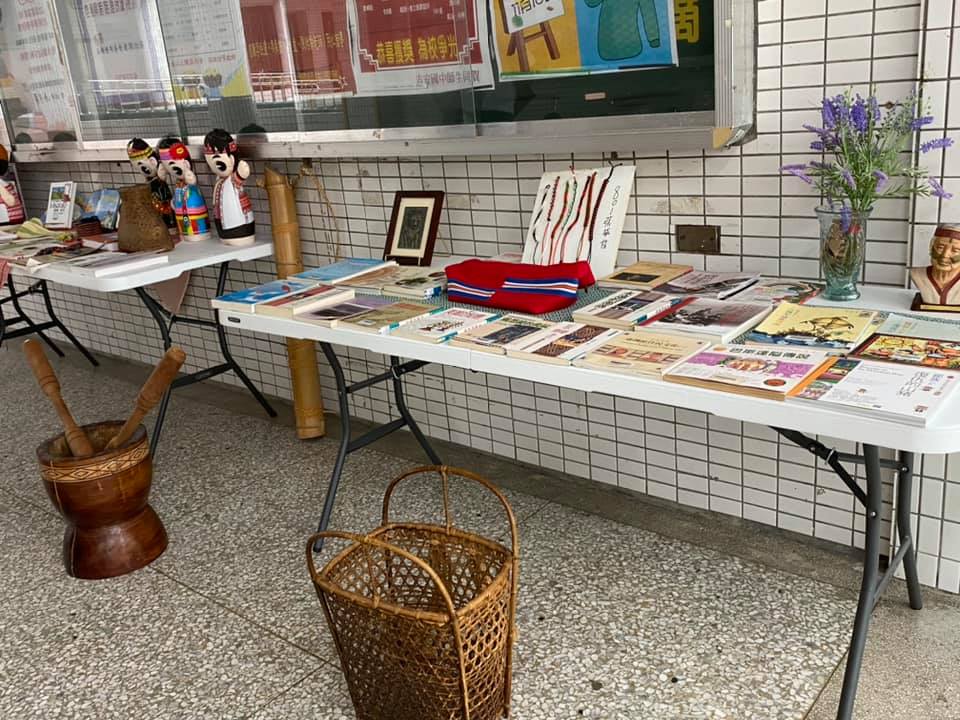 行政運作
學校人員參與活動
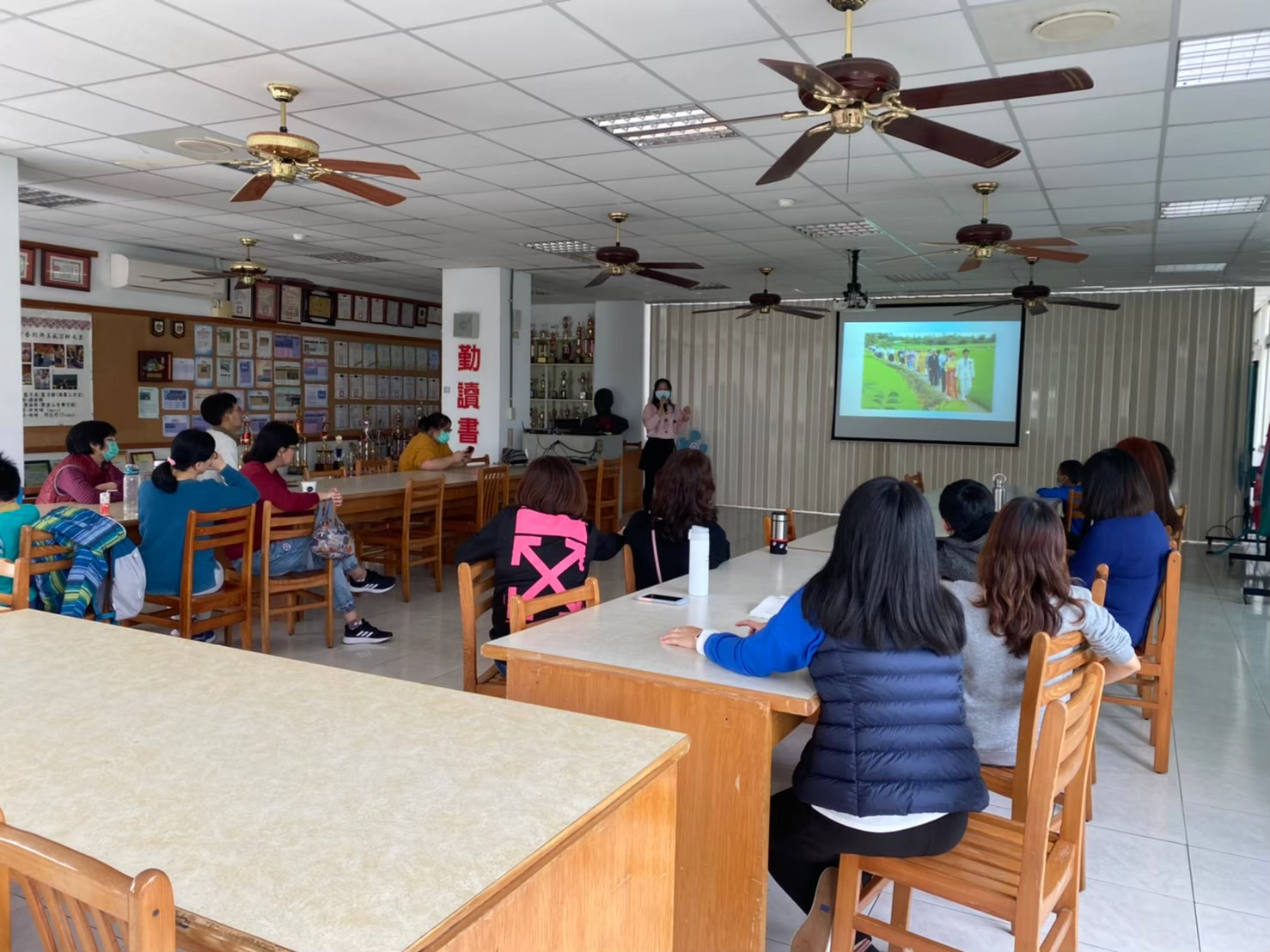 新住民文化教師研習
活動規劃
每週五為母語日
依學生選修意願開班
閩南語
客家語
太魯閣語
南勢阿美語
海岸阿美語
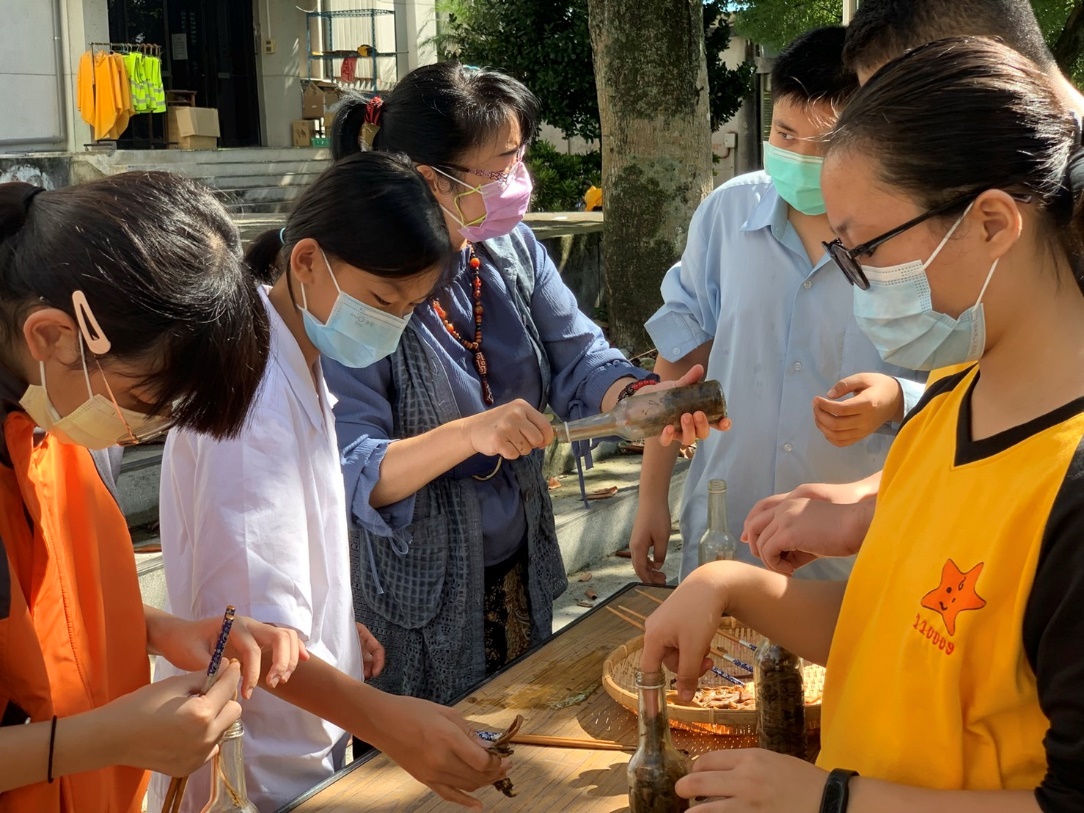 活動規劃
活動內容兼顧生活趣味活潑
製作客家福菜
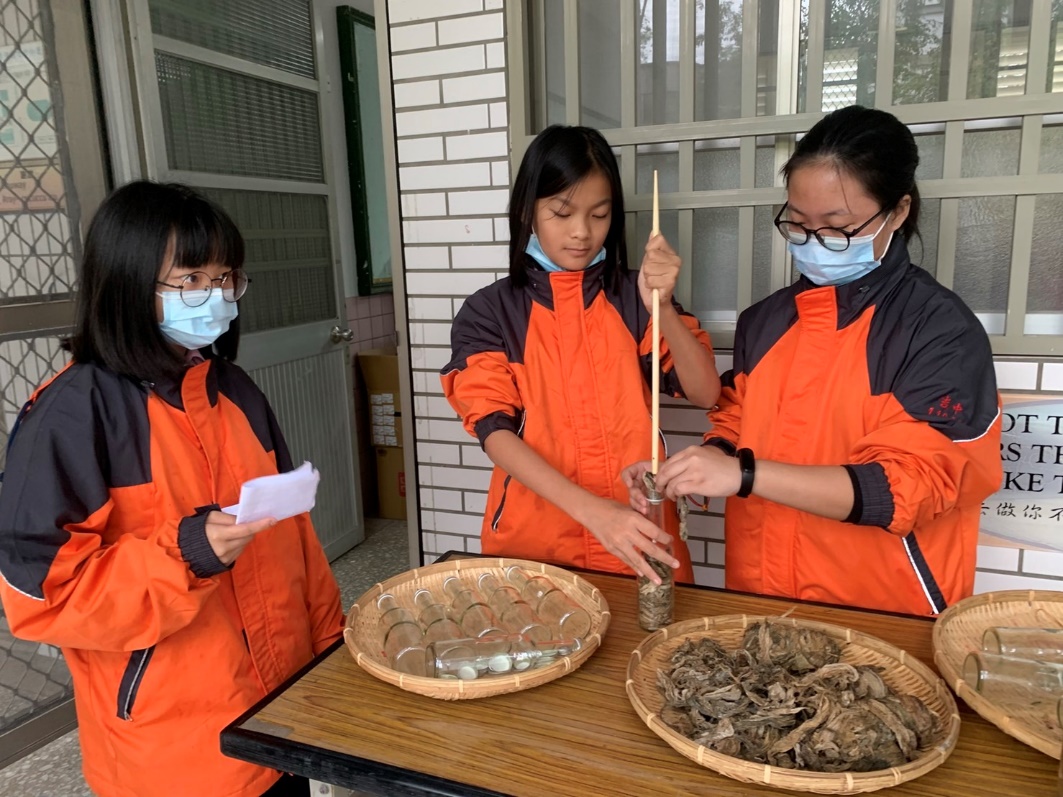 介紹祖靈之眼繪本
活動規劃
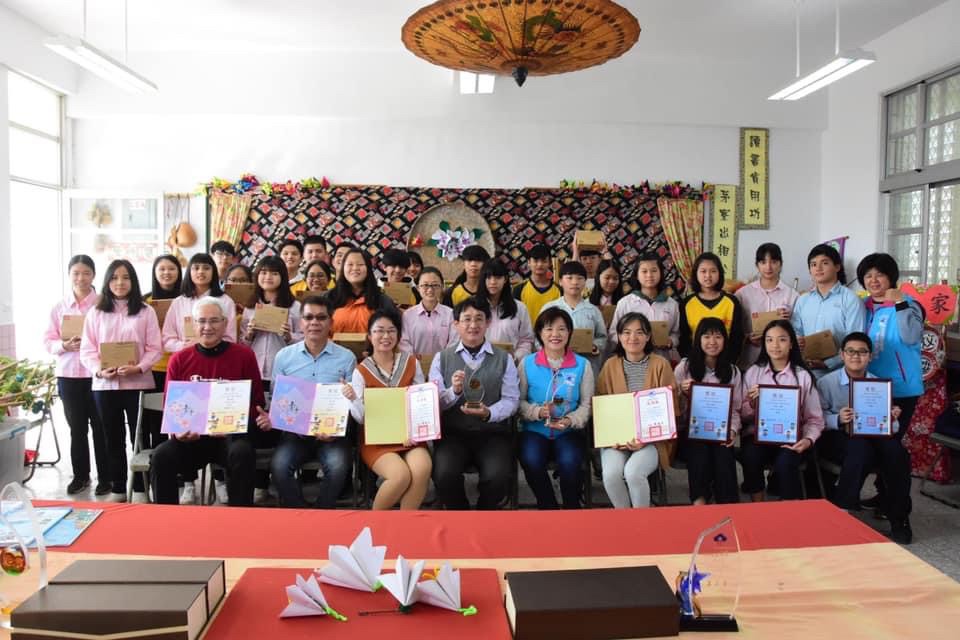 爭取各界經費推展
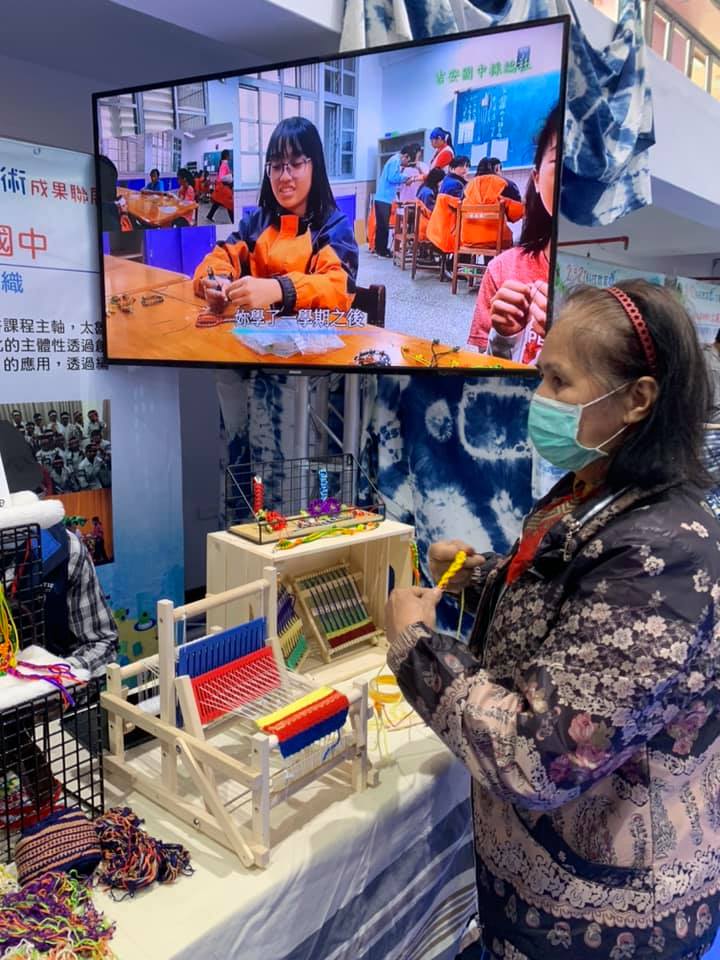 客語生活學校
藝文深耕計畫
「太陽的孩子」校園放映
活動規劃
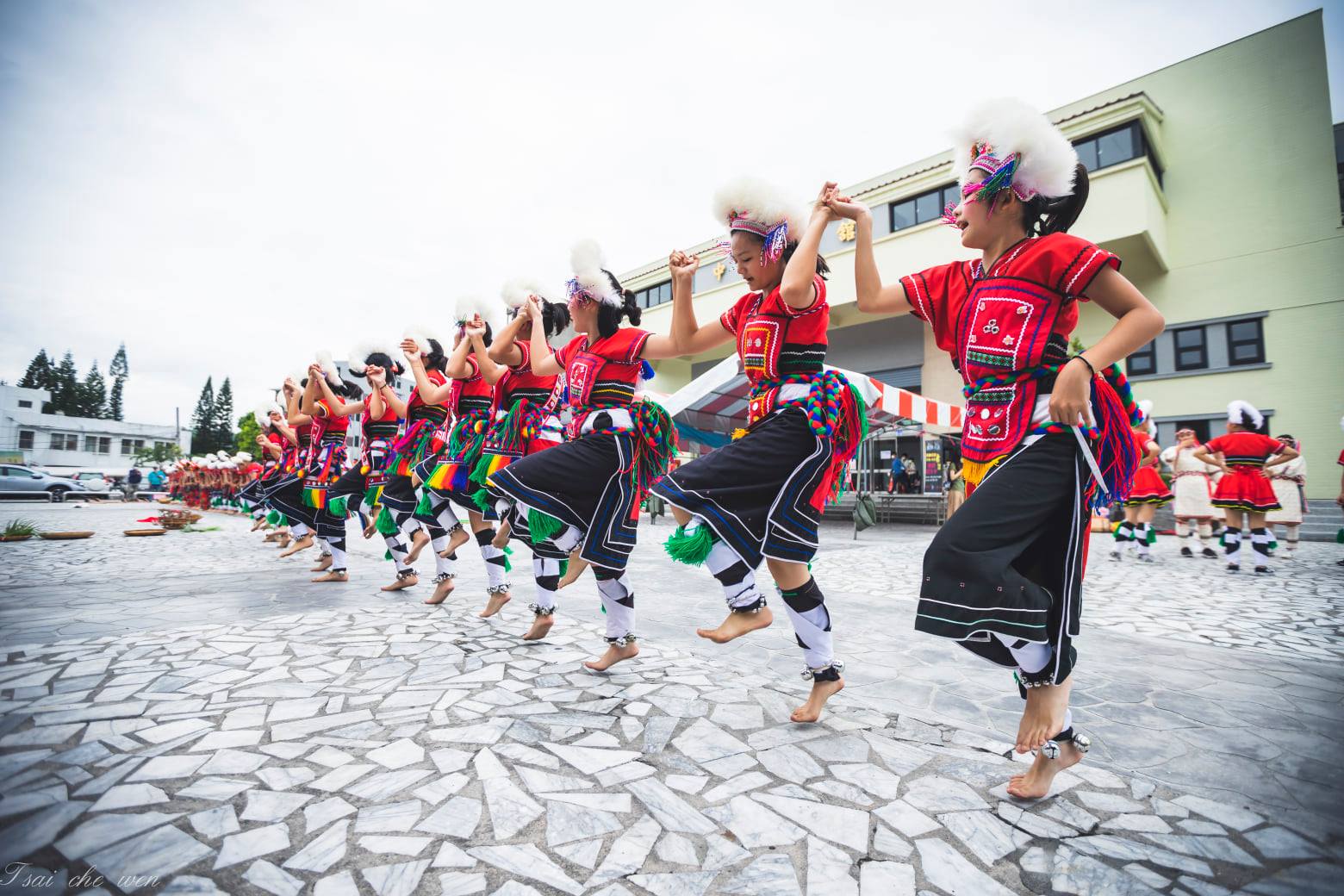 舞蹈比賽
參與各項競賽增加母語使用頻率
太魯閣族歌謠
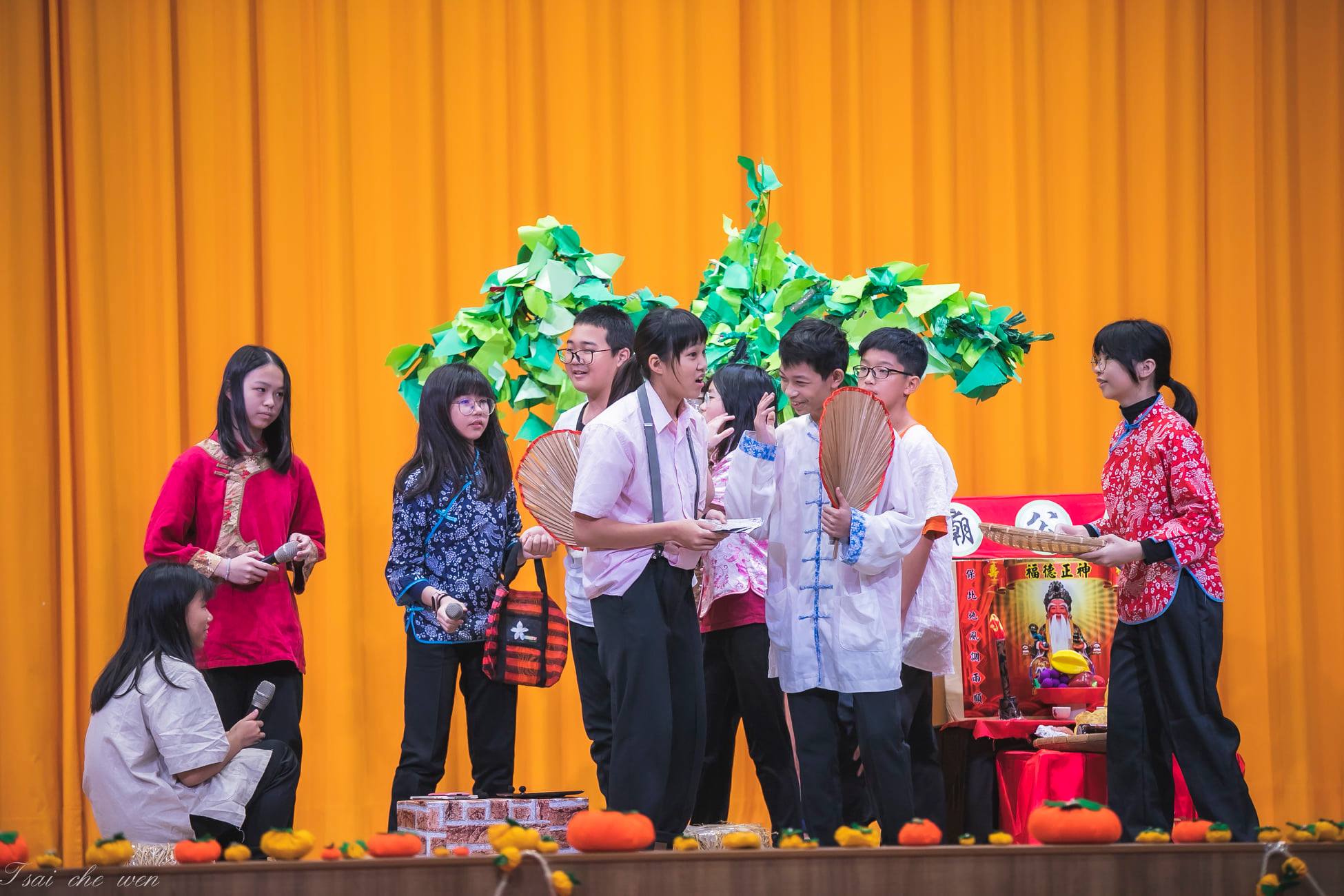 客家戲劇
活動規劃
活動內容有助於學生了解本土文化精隨
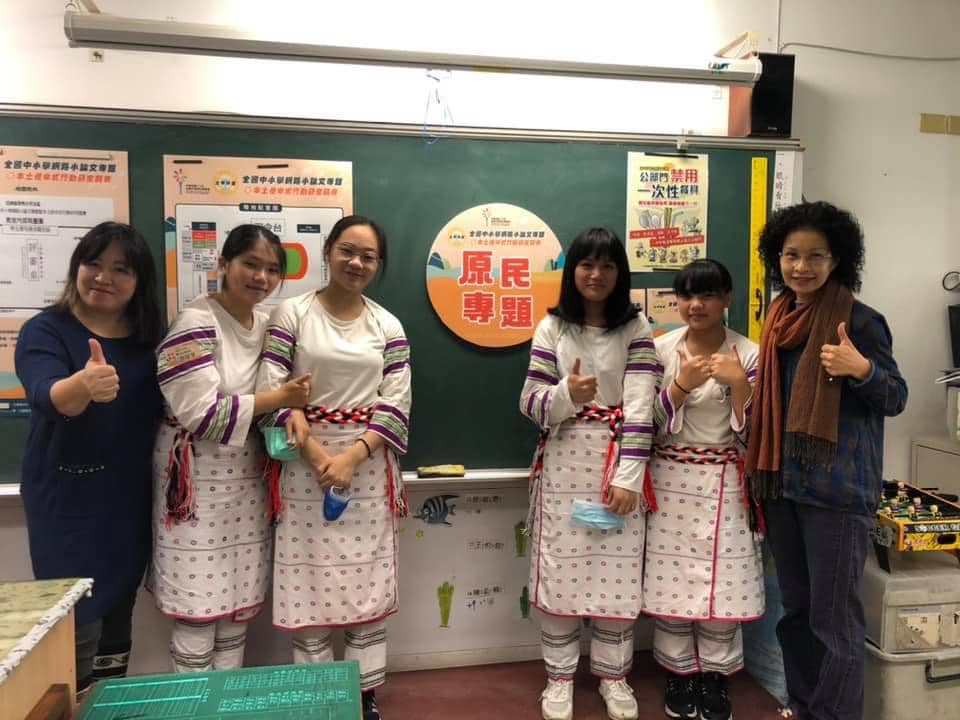 參與小論文原民專題
活動規劃
社區資源結合運用
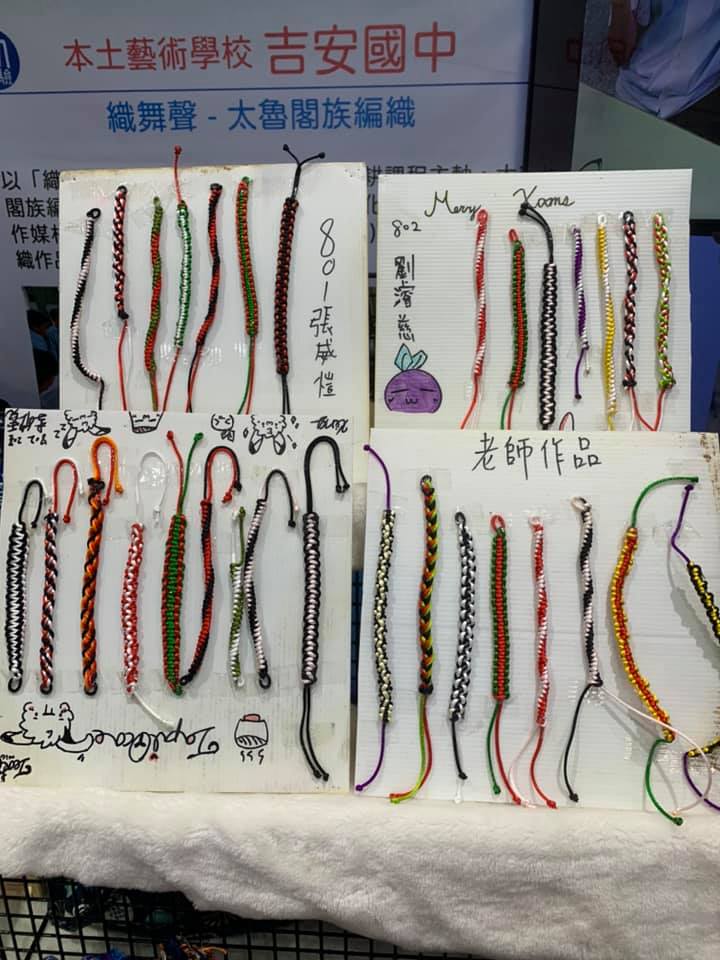 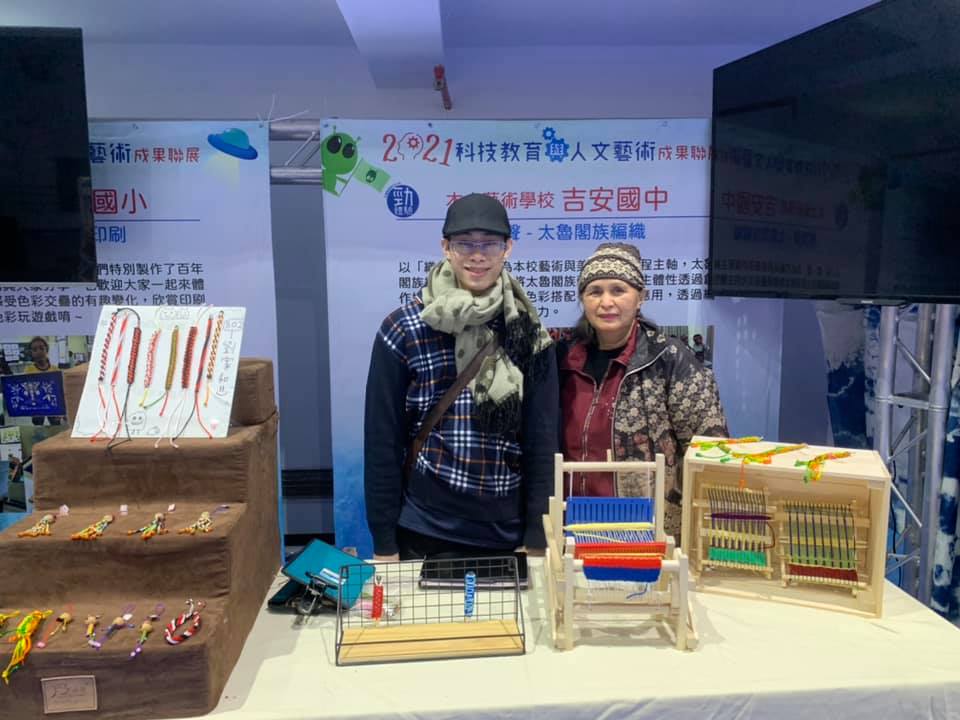 參與好客藝術村活動
藝文成果展
太魯閣族編織作品
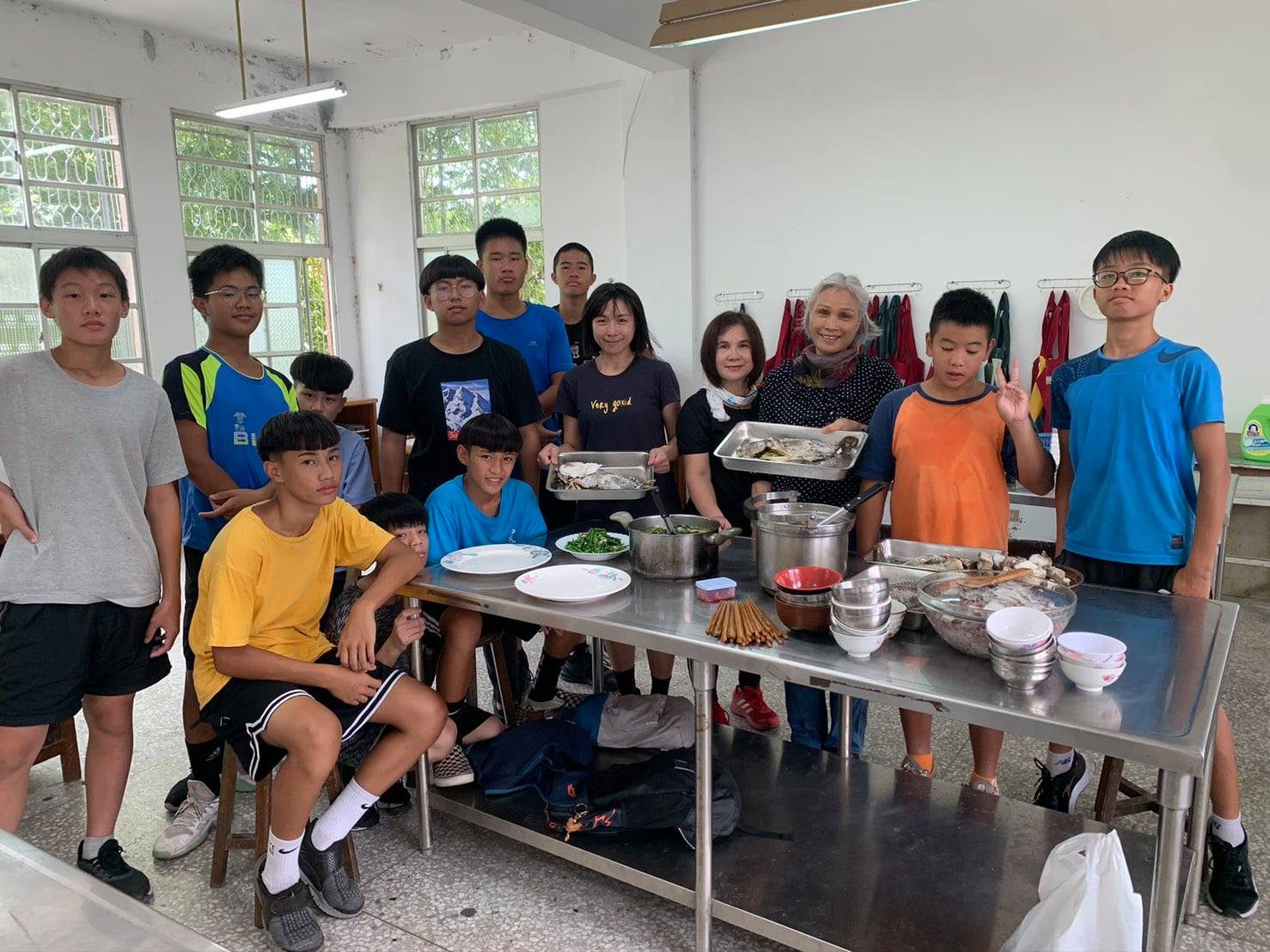 活動規劃
社區資源結合運用
可食用野菜探索
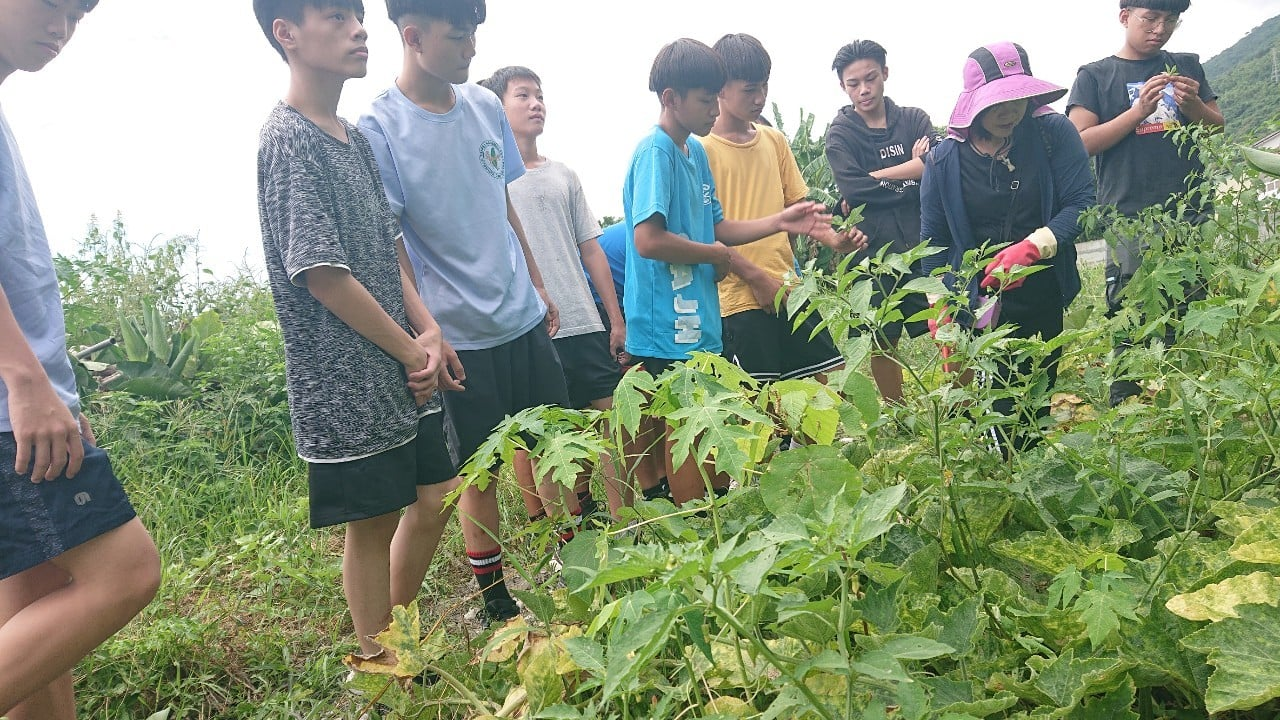 參加花蓮縣聯合豐年祭
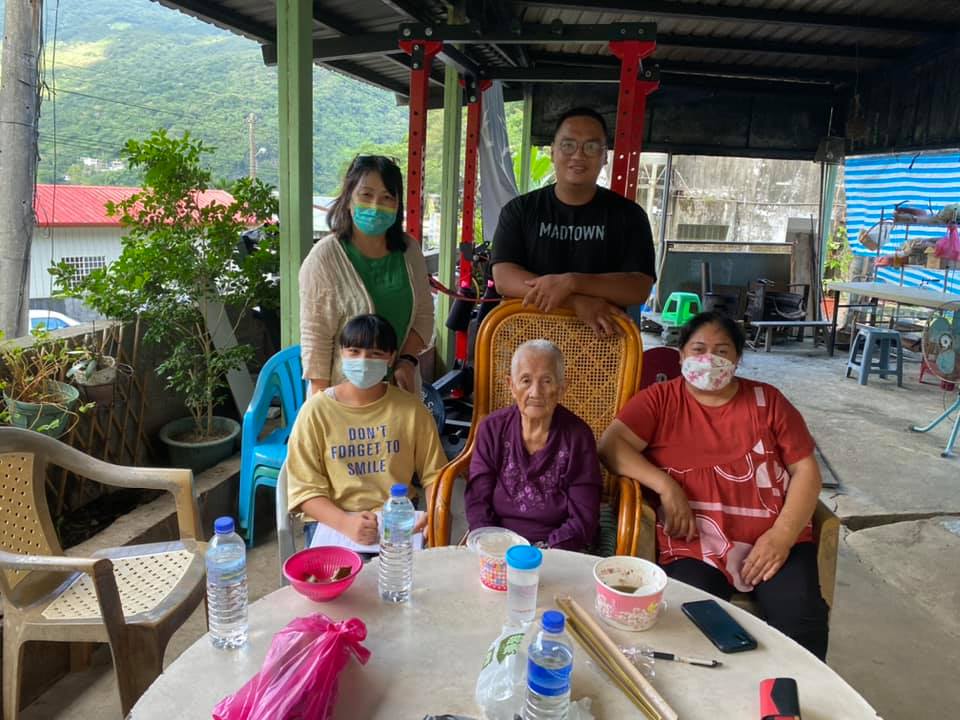 活動規劃
社區參訪踏查
口訪部落耆老
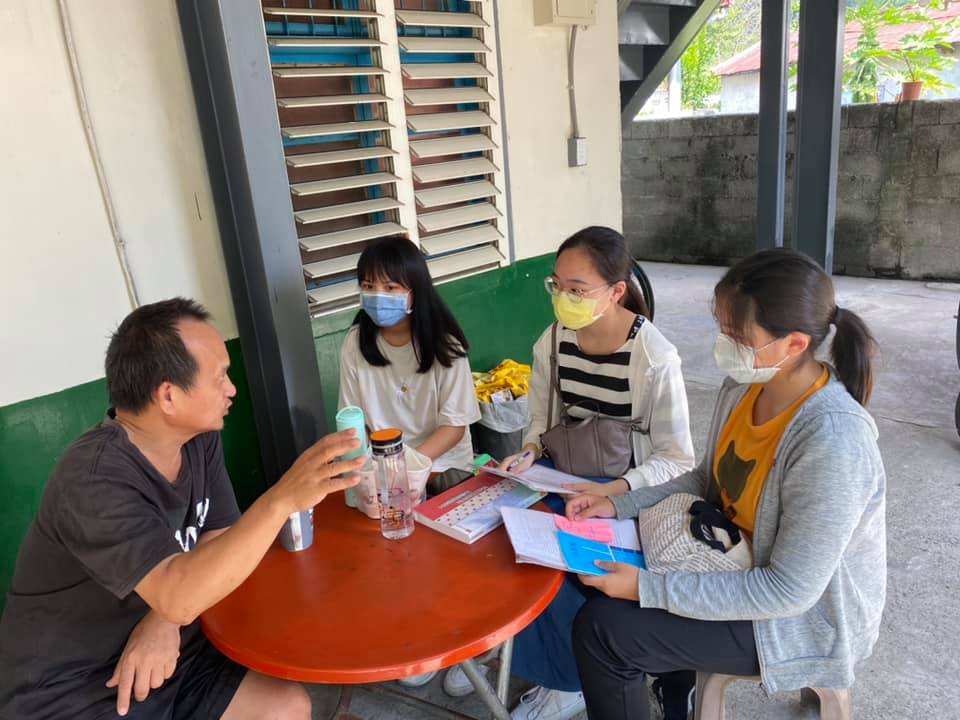 活動規劃
學生回饋
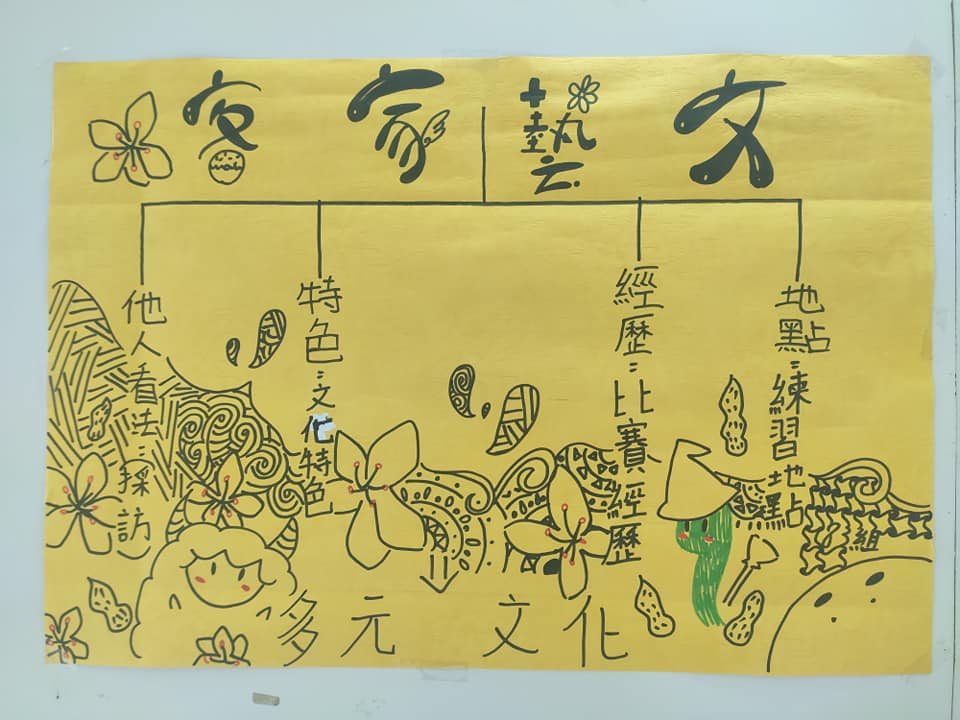 情境營造
情境佈置
情境營造
課間活動
情境營造
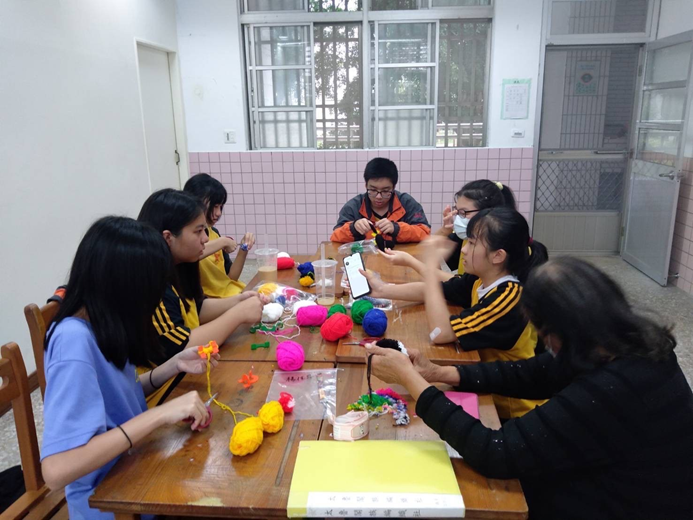 社團活動
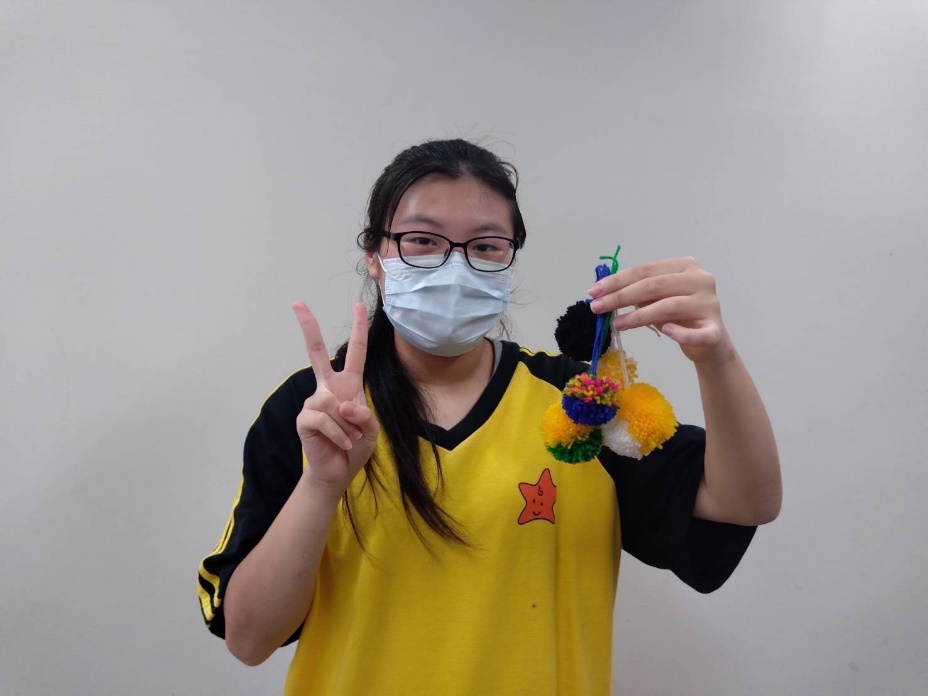 謝謝聆聽
請多指教